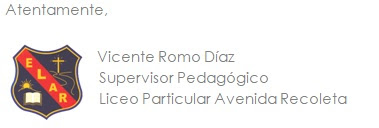 English Language
Teacher: Pamela Roky and Francisca Ipinza
Grade: 8th
May 7th, 2020Obj: To acquire and identify possessive pronouns
What are possessive pronouns?

Possessive pronouns do exactly what it seems like they should do. They are the pronouns that help us show possession or ownership in a sentence. 


The possessive pronouns are mine, yours, his, hers, its, ours, yours, and theirs. They refer back to a noun or noun phrase already used, replacing it to avoid repetition: 


Example: "I said that phone was mine."
Providing Clarity
Without doubt, possessive pronouns help us to be more concise and use less words when explaining the same idea.

Take a look at the examples below and see if you can understand one sentence better than the other:

Those are my sneakers. They are not your sneakers.Those are my sneakers. They are not yours.

I didn't have my textbook for English class, so Brian lent me his textbook.I didn't have my textbook for English class, so Brian lent me his.
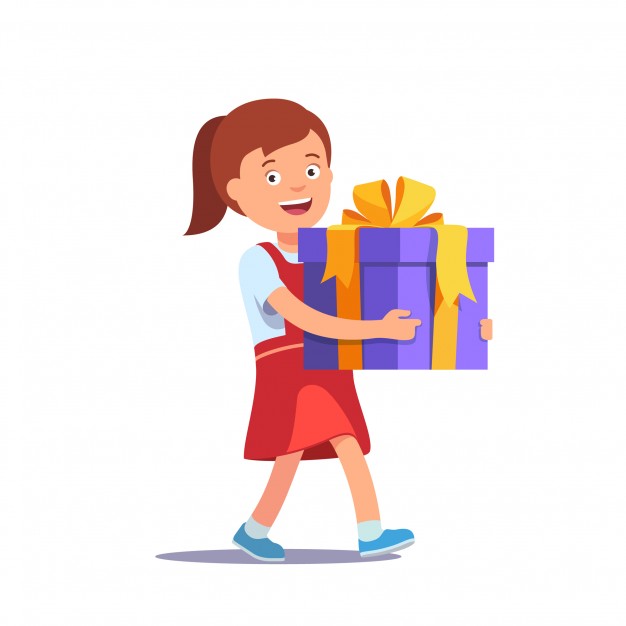 More examples…
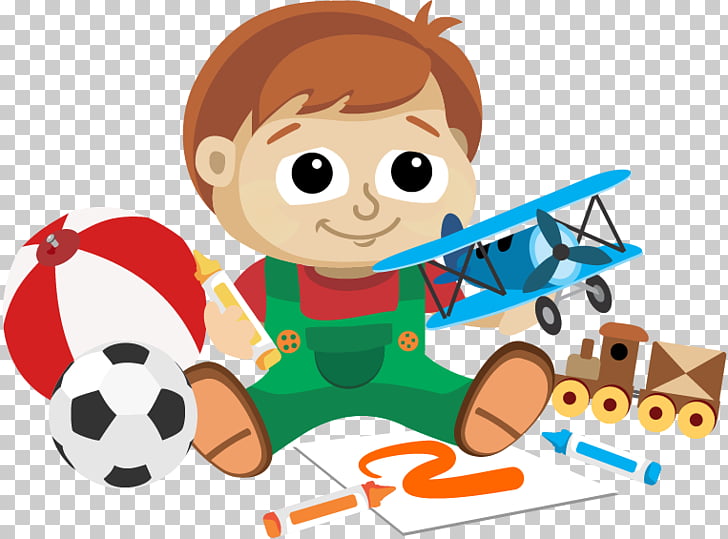 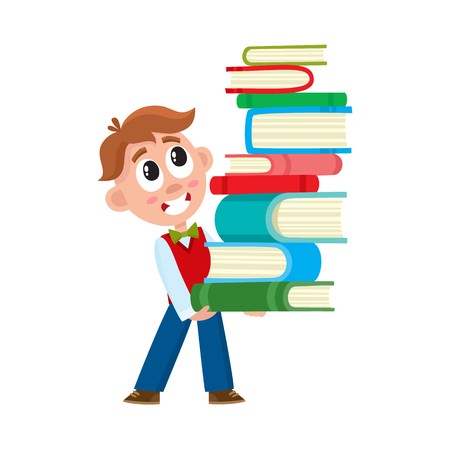 This is your gift
This is yours
He is the owner of the toys
He is playing with his toys
These are my books
 These are mine
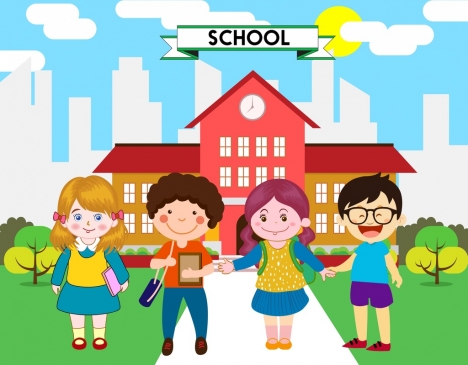 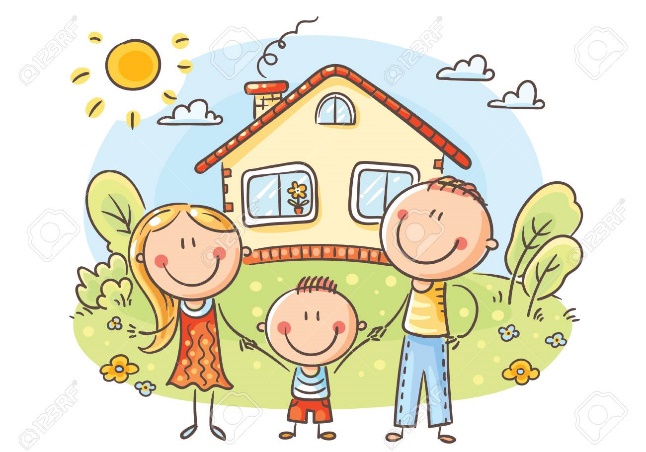 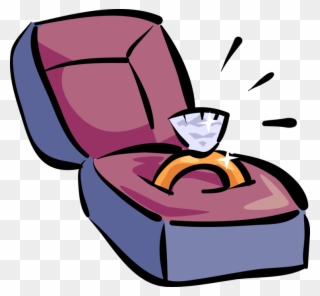 This is our school
This school is ours
They are the owners of the house
That house is theirs
She is the owner of the ring
This ring is hers
Remember…